GigaStor Control Panel IPTV stream display.  Realtime and back in time by selecting time range in top graph and update reports view below.
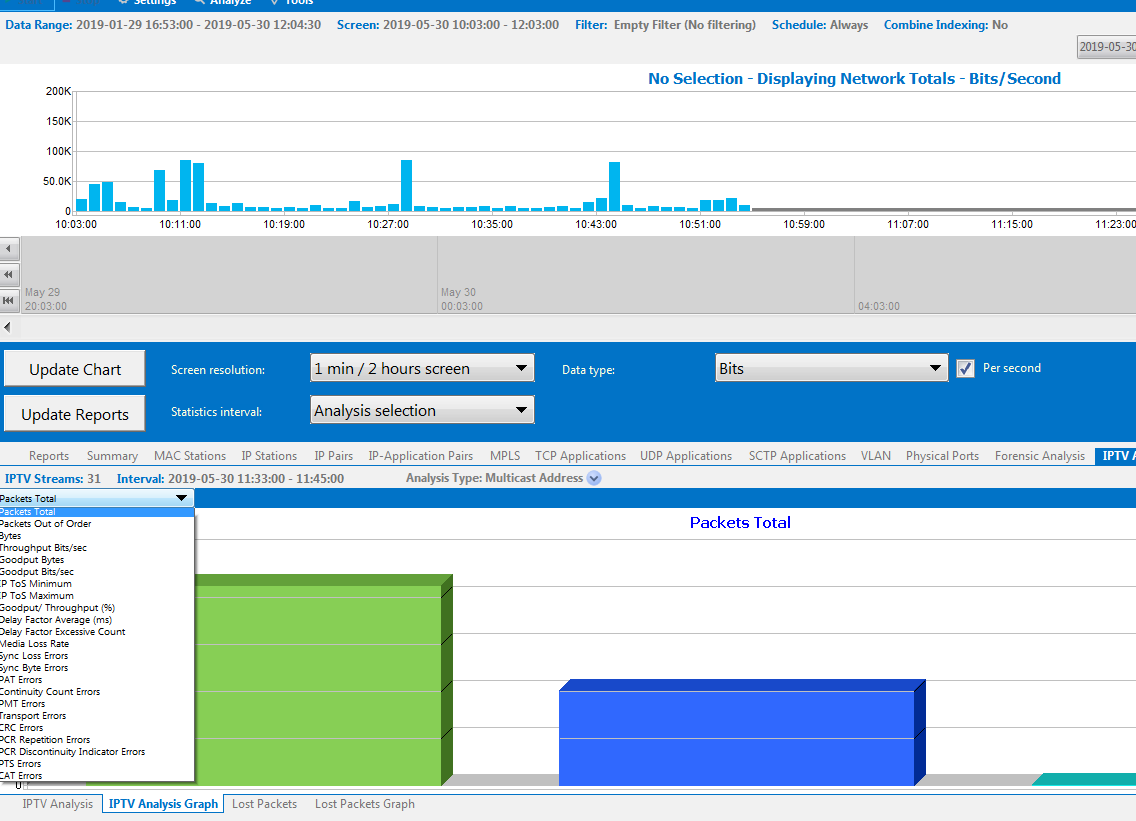 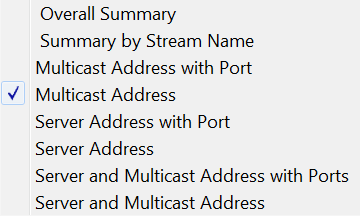 GigaStor Control Panel and IPTV Analysis statistics displaying 2 streams
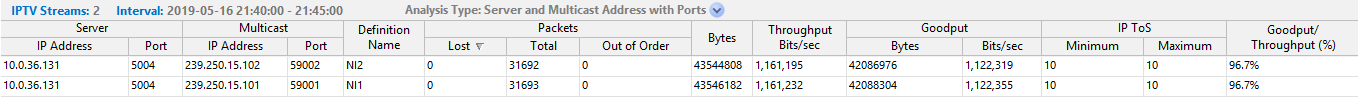 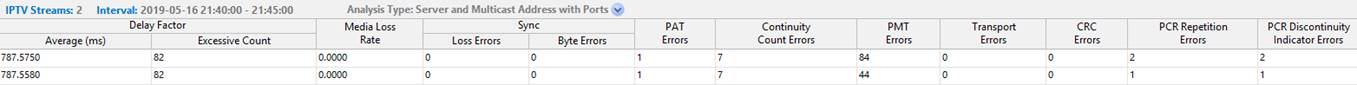 In GigaStor Control Panel you have the ability to playback the IPTV stream if it’s RTP
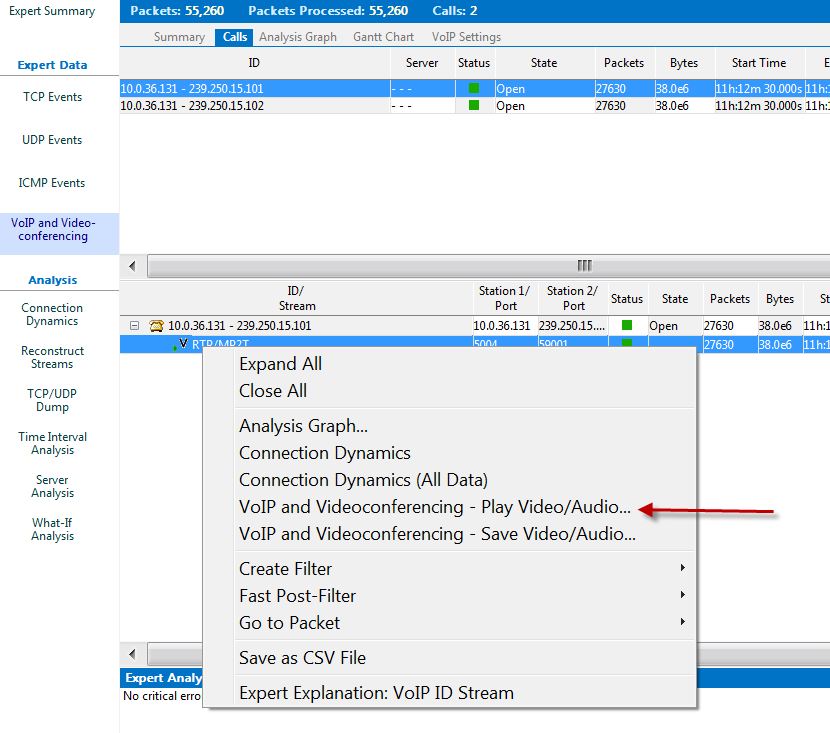 In GigaStor Control Panel you have full packet decodes
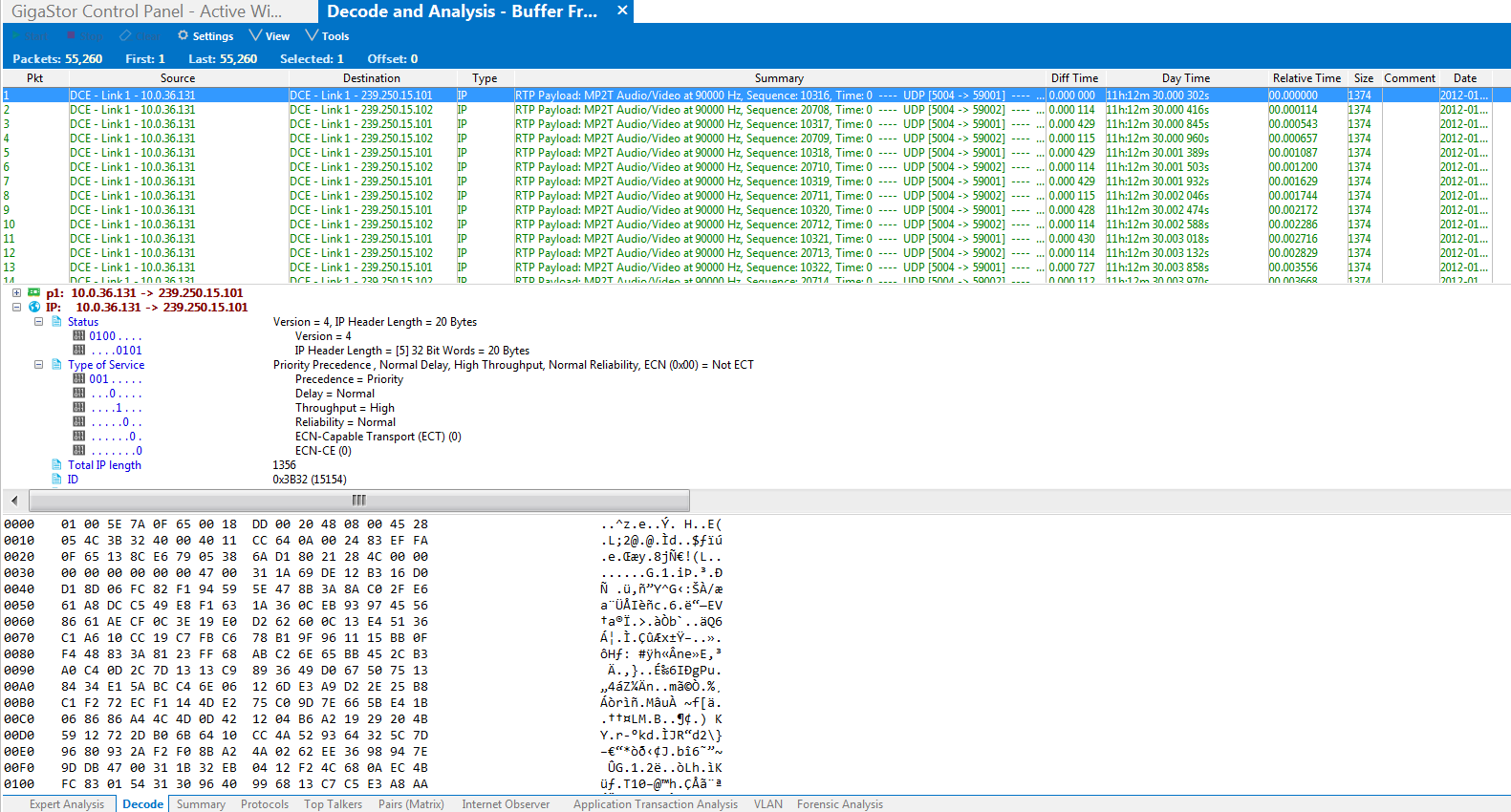 GigaStor Control Panel has Connection Dynamics which is the packet “ladder view” with corresponding times.  Easier view than looking at decodes.
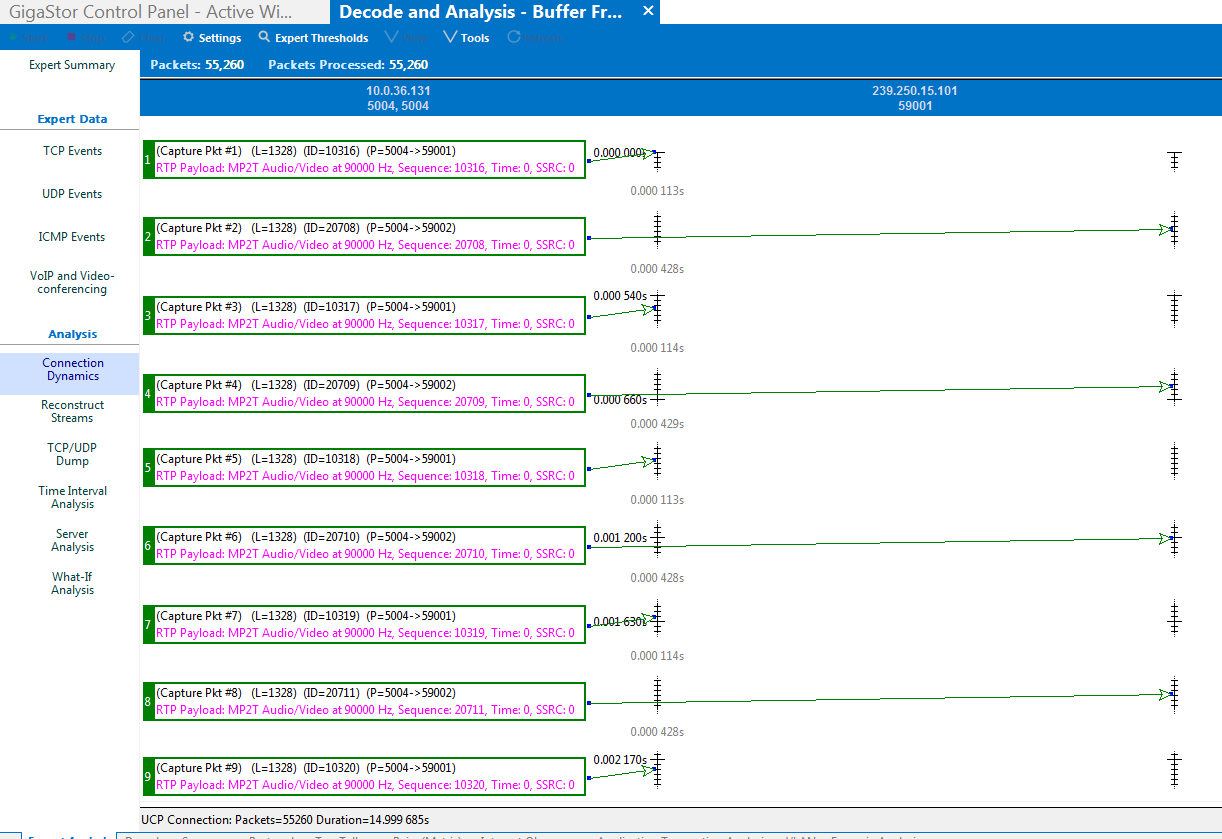 In GigaStor Control Panel you can search for the IPTV Stream using the pattern search
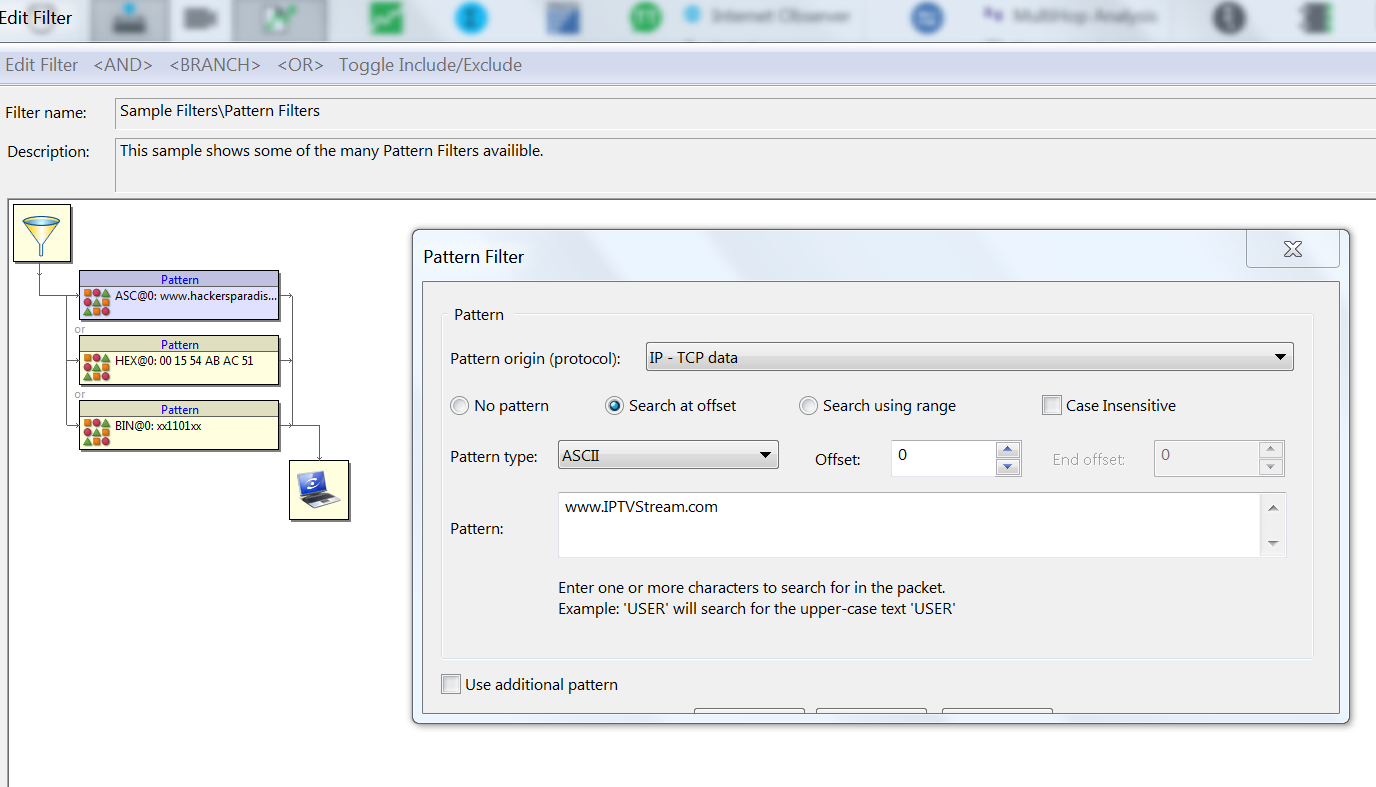 Apex (Web Reporting) – if IPTV stream is RTP, we will show the video MOS and then
May have to configure IPTV in Network Trending in GigaStor
Create a widget with the following fields and add to a Dashboard.
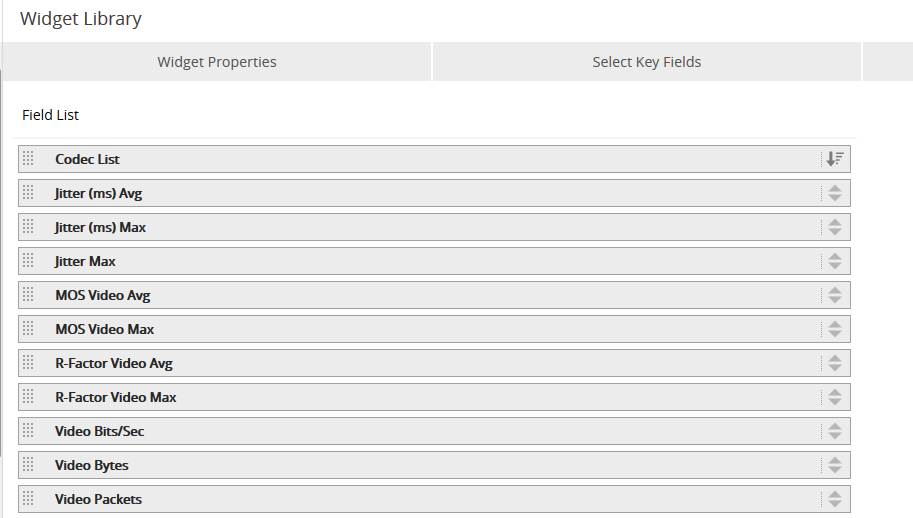 Apex – Video MOS, metrics
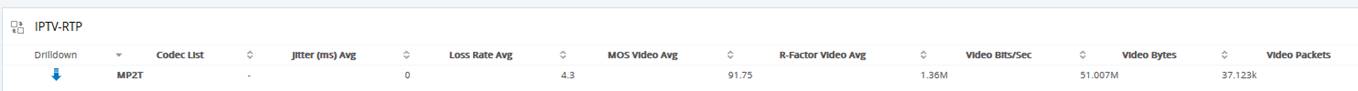